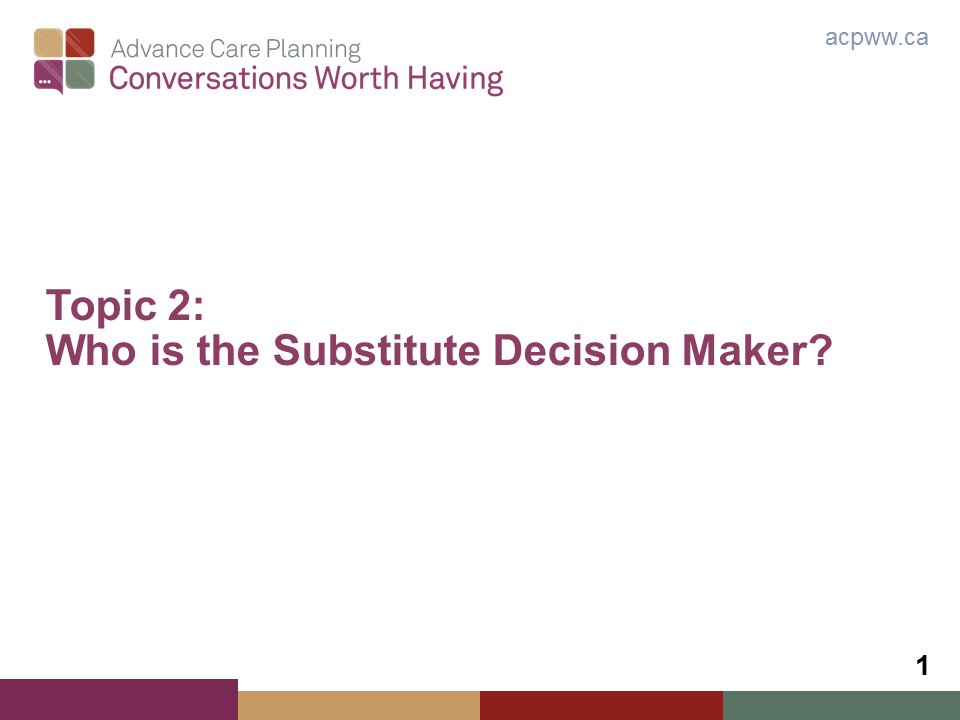 [Speaker Notes: Notes to Facilitator:
Welcome participants to the session. 
Remind participants to sign in on the attendance sheet]
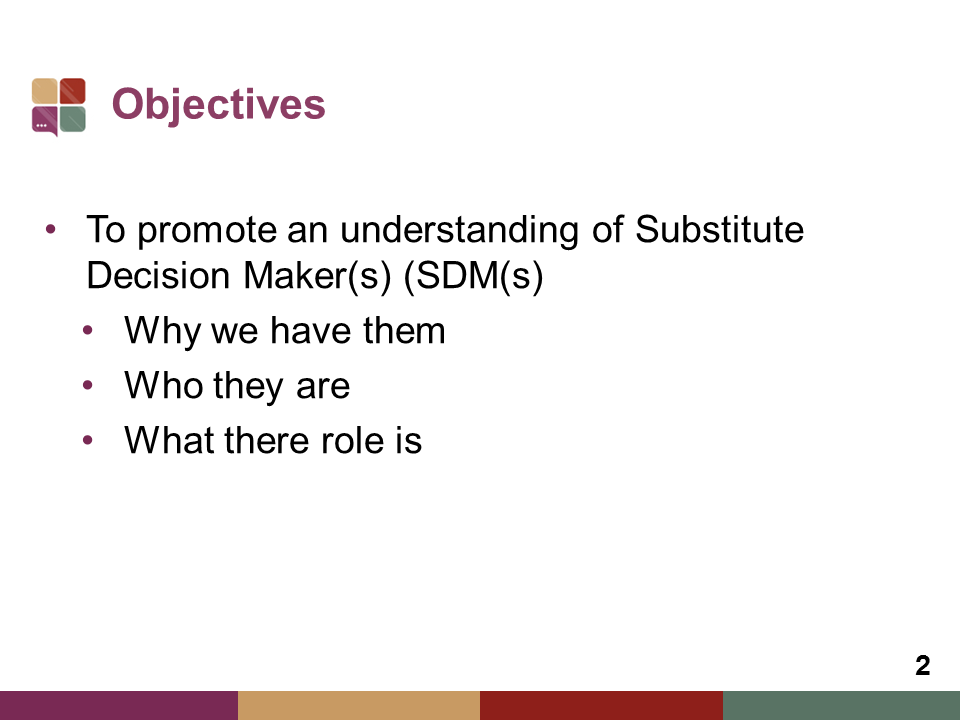 [Speaker Notes: Notes to Facilitator:
Briefly review the goals for the session.]
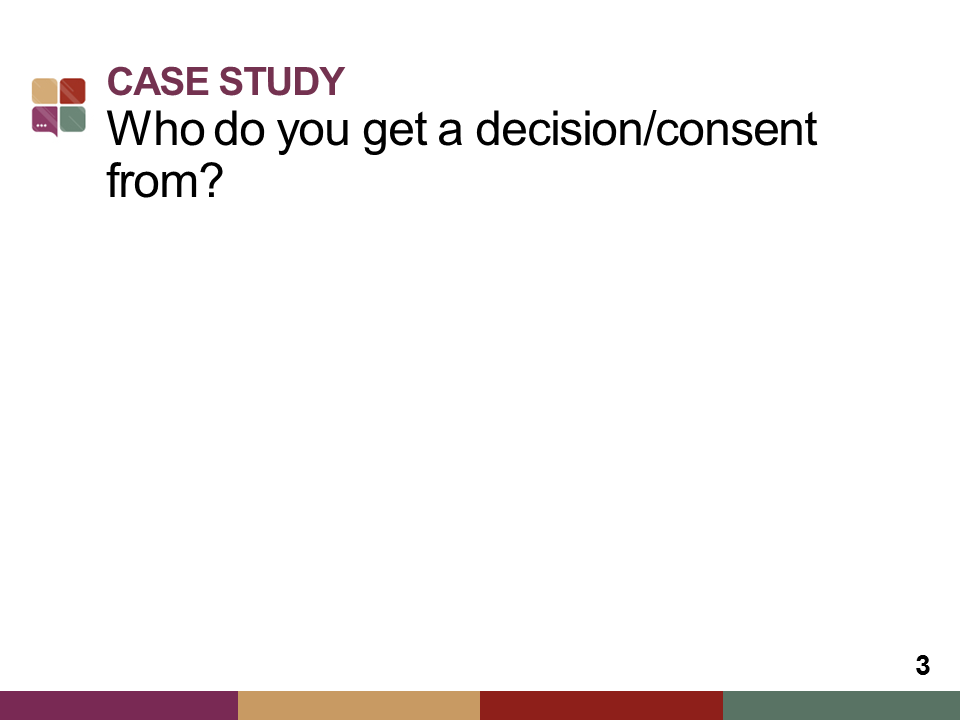 [Speaker Notes: Notes to Facilitator: 
Hand out a copy of the case study to each participant.
Take 1 to 2 minutes for participants to read the case and complete only question 1.]
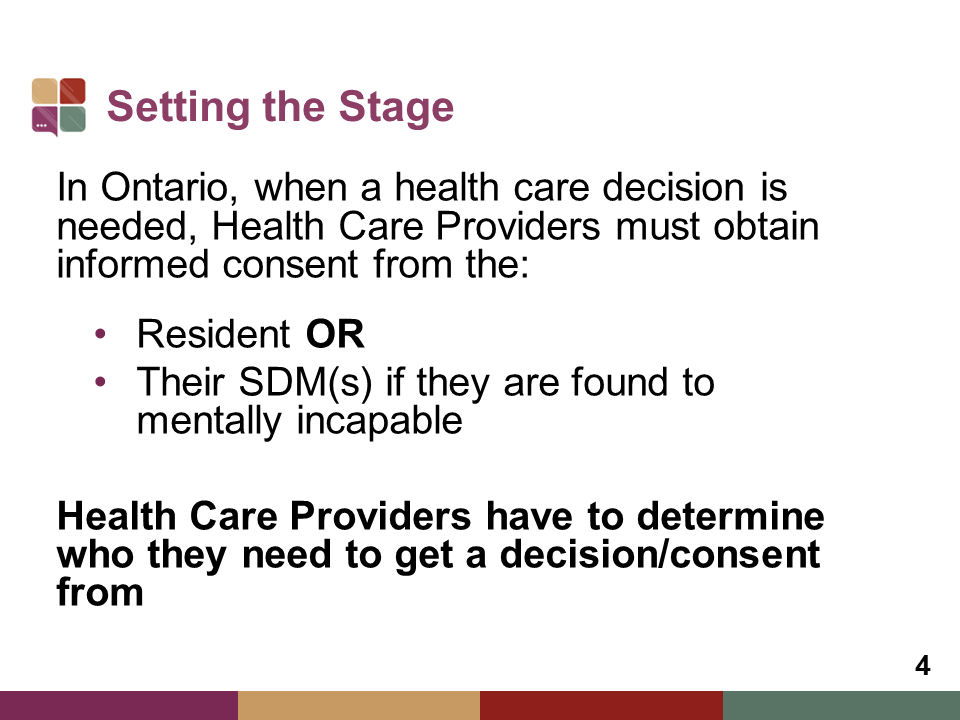 [Speaker Notes: Under the Health Care Consent Act, health care providers must obtain informed consent from a mentally capable resident or their SDM(s) prior to initiating care or treatment of any kind in any situation (except in emergencies).
 
Health care providers must obtain informed consent for anything that is done for: therapeutic, preventative, diagnostic, cosmetic, or other health related purpose. This includes a course of treatment or a plan of treatment.]
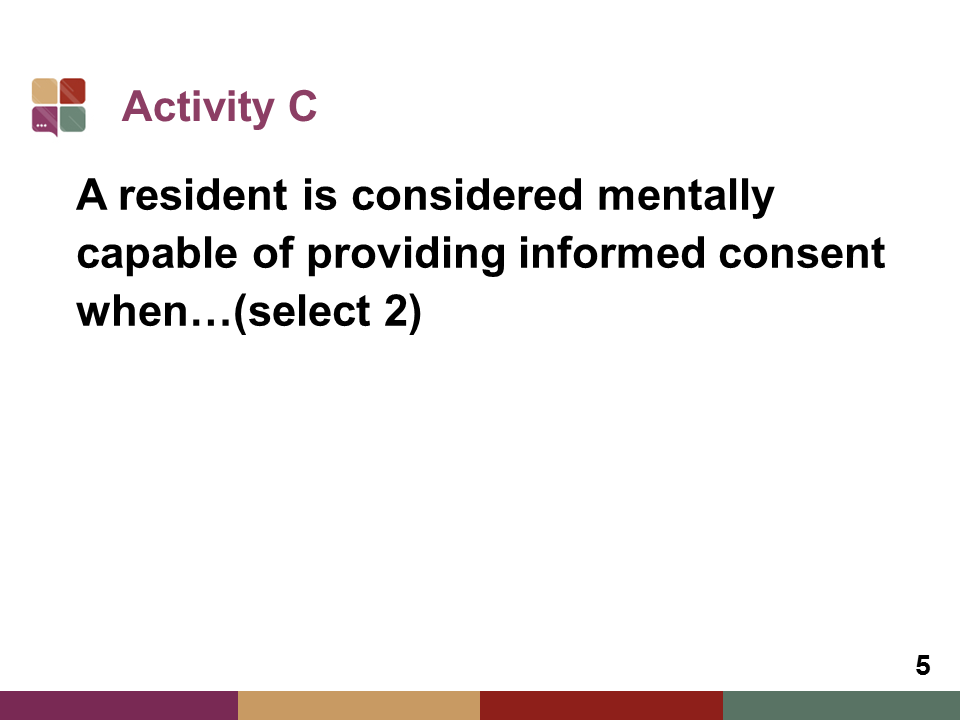 [Speaker Notes: Notes to Facilitator:
Give out Activity C and allow groups 1 -2 minutes to work through the activity.]
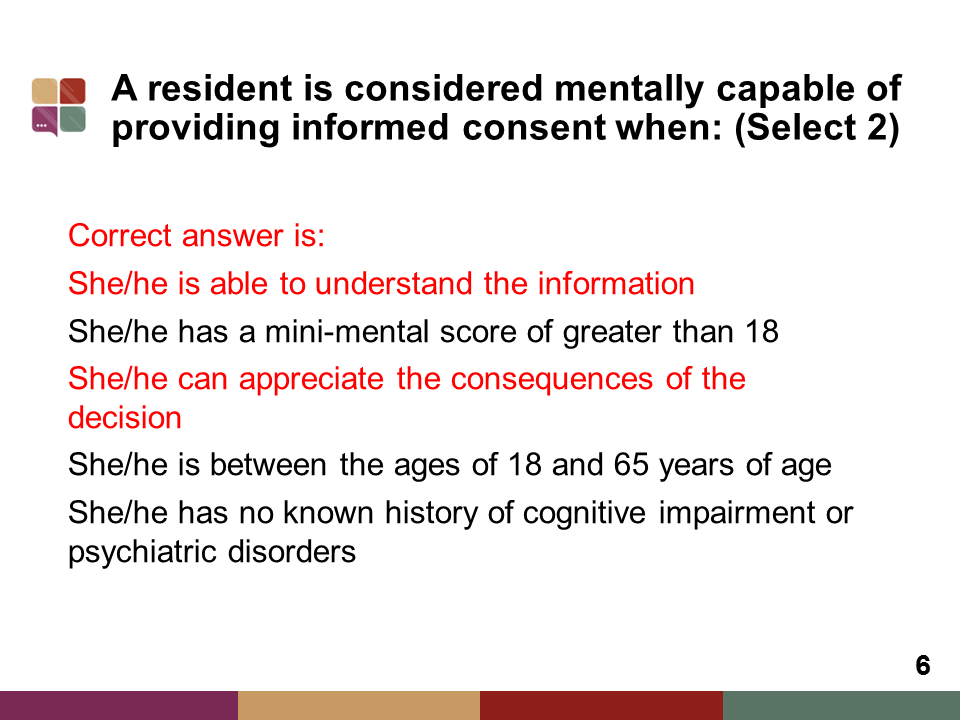 [Speaker Notes: Notes to Facilitator:
Take up activity C

Capacity is explored further in the next two slides]
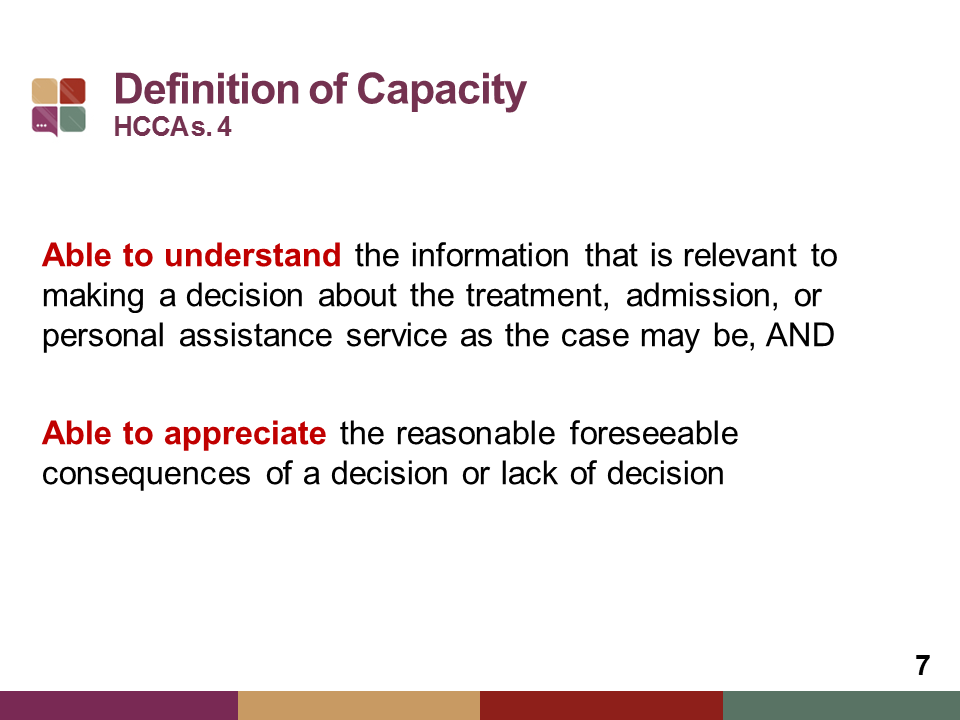 [Speaker Notes: Mental capacity is not a medical determination, it is not a score on the Mini Mental Test, and it is not a diagnosis.
 
Mental capacity for making health care decisions is a legal determination based on the ability to:  
understand information that is relevant to making a decision and;
appreciate the reasonably foreseeable consequences of a decision or lack of decision
 
Ensuring that the resident understands and appreciates the information should be done each and every time a resident needs to make a health care decision and not just when the resident doesn’t want the treatment. 

Optional Group Discussion
Ask: How do you determine understanding and appreciation?   
Possible responses:
by having person repeat back what they just heard in their own words (ie repetition itself may not be a good indicator of understanding/appreciation) 
by the quality of their responses to the information (appropriate, demonstrates they understand, it matches the context of the information being shared etc.)]
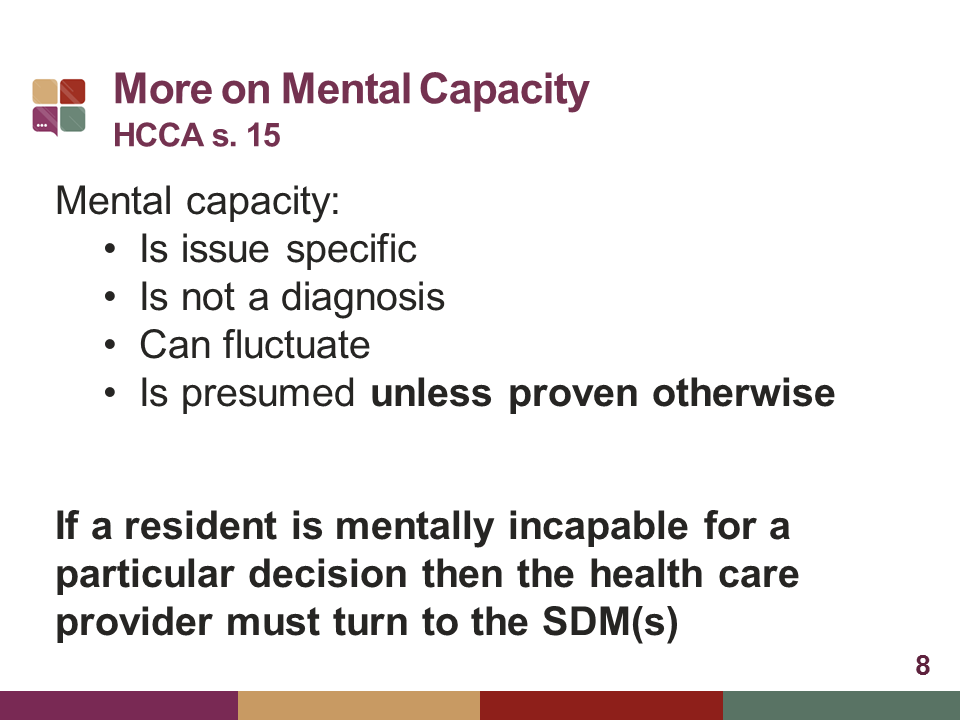 [Speaker Notes: Capacity is issue specific - Capacity is related to the specific treatment proposed (i.e. a resident can be capable with respect to one decision and not another; some decisions are more complex than others and it may depend on the seriousness or complexity of the decision on hand) 
 
Capacity is not a diagnosis - We cannot assume lack of capacity based on a diagnosis alone (i.e. a resident who is developmentally delayed, who has a psychiatric disorder or even a resident with a dementia related disorder)
 
Capacity can fluctuate – Capacity can fluctuate due to an underlying condition or a treatment (i.e. Some people may be lucid and aware in the morning but in late afternoon/evening understanding may be compromised)
 
Capacity has absolutely nothing to do with the health care provider’s opinion as to the rightness or wrongness of a decision being made. We all have the right to make decisions that others think are foolish.  

When the terms of informed consent are met it does rest with the resident to make their decision without pressure or coercion. Other considerations may be brought to the table (e.g. ethics consults, second opinion etc.) to assist in the informed decision making process.
 
If a resident is determined to be mentally incapable then the health care provider must turn to the SDM(s).]
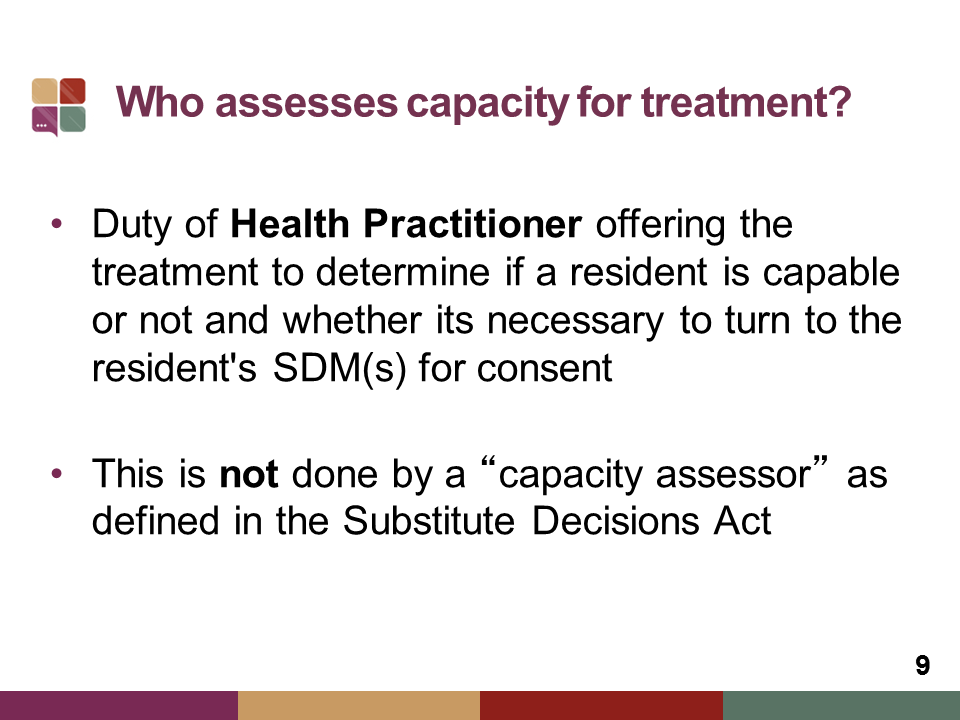 [Speaker Notes: It is the duty of the health care provider offering the treatment to determine if a resident is capable or not and whether it is necessary to turn to their SDM(s).
 
It is not a Capacity Assessor who is involved in assessing mental capacity under the Health Care Consent Act. The Act outlines the role of the health practitioner proposing the treatment to determine the mental capacity of the resident. 

More information on Capacity Assessors (if needed)
Capacity Assessors are health professionals who are designated to do assessments of capacity. These individuals have completed specific training to become a Capacity Assessor.
Examples of circumstances for which a capacity assessor is needed is outlined within the Substitute Decisions Act
Ie. Capacity Assessors have a role in assessing a person’s mental capacity to manage property/finances, who have a Power of Attorney for Property but does not provide a method for determining whether the person is mentally capable or not
Ie. Capacity Assessors have a role in assessing a person’s mental capacity to manage property/finances for people who do not have a Power of Attorney for Property 

.]
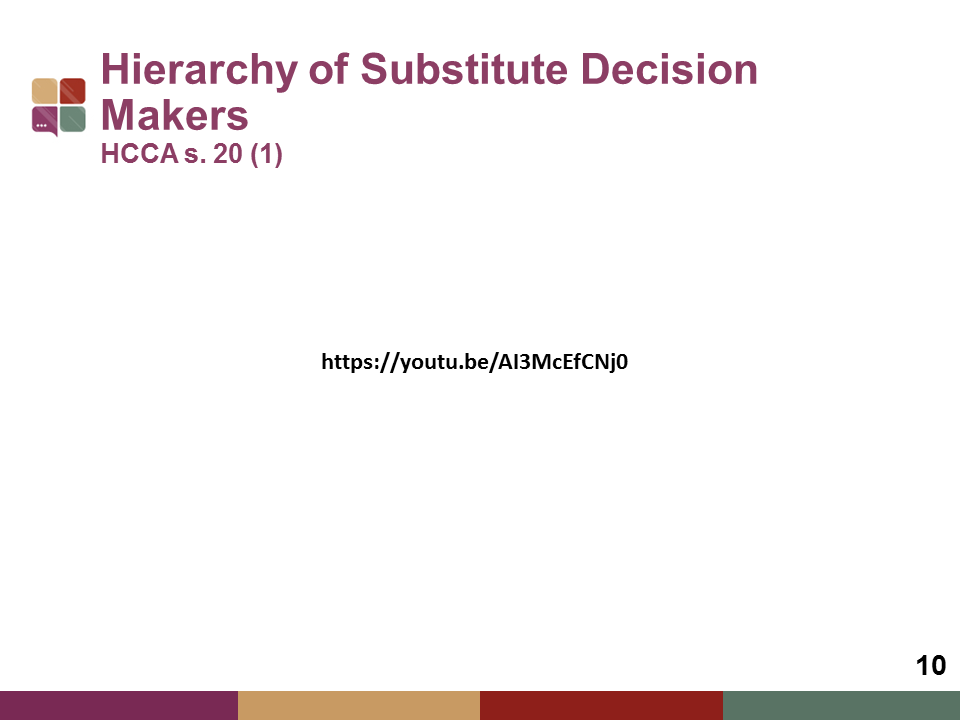 [Speaker Notes: Notes to Facilitator:
Show brief video on the hierarchy of Substitute Decision Makers.]
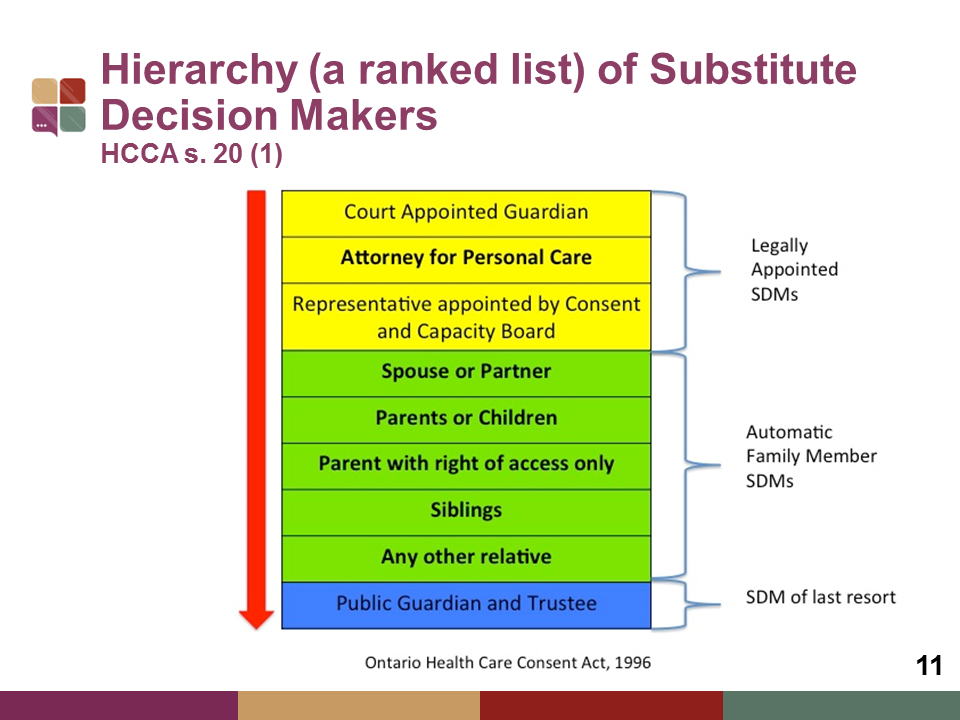 [Speaker Notes: Notes to Facilitator: 
These notes below are not meant to be read verbatim but it is a resource for you as the facilitator to be able to explain in detail. 

The Ontario Health Care Consent Act, includes a hierarchy that provides every person in Ontario with an automatic SDM(s). 
The person/person’s in a resident’s life that are the highest ranked in this hierarchy and that meet the requirements to act as a SDM(s) will be their SDM(s) for health care: 
 
Guardian of the Person: This is someone that is appointed by the court to be your SDM

Attorney named in a Power of Attorney for Personal Care: This is the person/person’s you have chosen to be your SDM(s) if you prepared this document when you were mentally capable to do so. 
	
3.   Representative appointed by the Ontario Consent and Capacity Board: One of your family or friends could apply to the tribunal to be named as your “Representative,” which is a type of SDM. 

Spouse or partner. Two persons are “spouses” if they are:
Married to each other; or
Living in a marriage-like relationship and, 
        i) have lived together for at least one year, or 
        ii) are the parents of a child together, or 
        iii) have together signed a Cohabitation Agreement under the Family Law Act. 
.
Note. Two people are not spouses if they are living separate and apart as a result of a breakdown of their relationship. 

Two people are “partners” if they have lived together for at least one year and have a close personal relationship that is of primary importance in both people’s lives. This can include friends who have lived together for at least one year in a non-sexual relationship and have a special personal family-like relationship.

	
5. Child or parent or Children’s Aid Society or other person lawfully entitled to give or refuse consent to treatment in place of the incapable person. This does not include a parent who only has a right of access. If a Children’s Aid Society or other person is entitled to give or refuse consent in place of the parent, this then would not include the parent. 

6. A parent who only has a right of access.
7. Brother or sister 
8. Any other relative. People are relatives if they are related by blood, marriage or adoption. 
9. If no person in your life meets the requirement to be a SDM(s), then the Office of the Public Guardian and Trustee is your SDM]
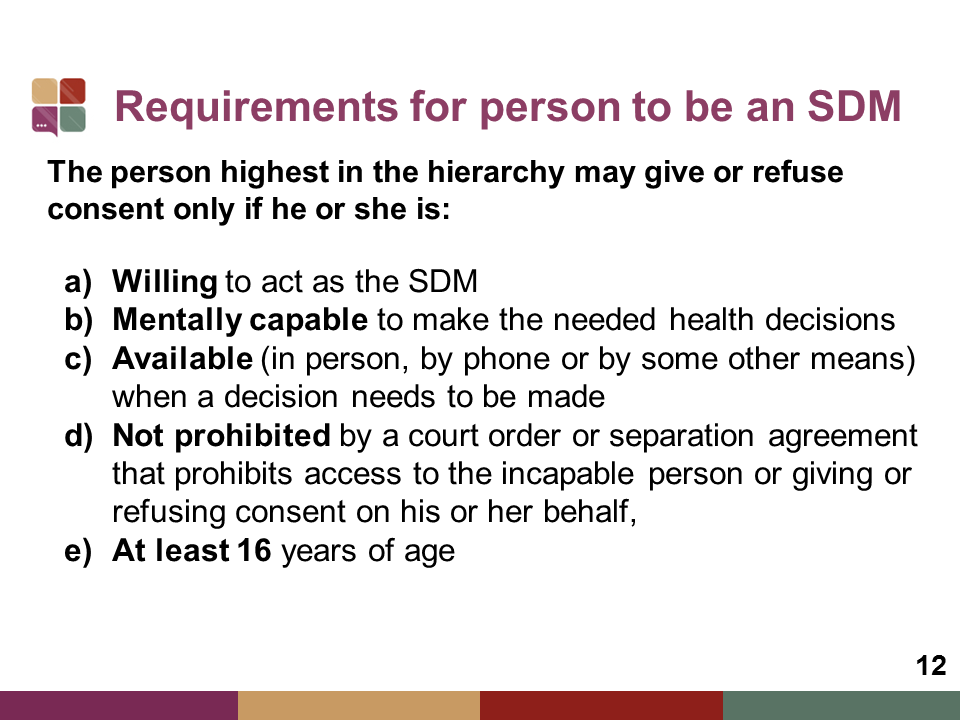 [Speaker Notes: To be an SDM, a person must meet the following requirements: 
Willing to act as the SDM 
Mentally capable to make the needed health decisions 
Available (in person, by phone or by some other means) when a decision needs to be made. This can include other means of technology that is available to the SDM and health care team that can be used in accordance with professional standards. 
Not prohibited by a court order or separation agreement that prohibits access to the incapable person or giving or refusing consent on his or her behalf,
At least 16 years of age (unless he/she is the incapable person’s parent)]
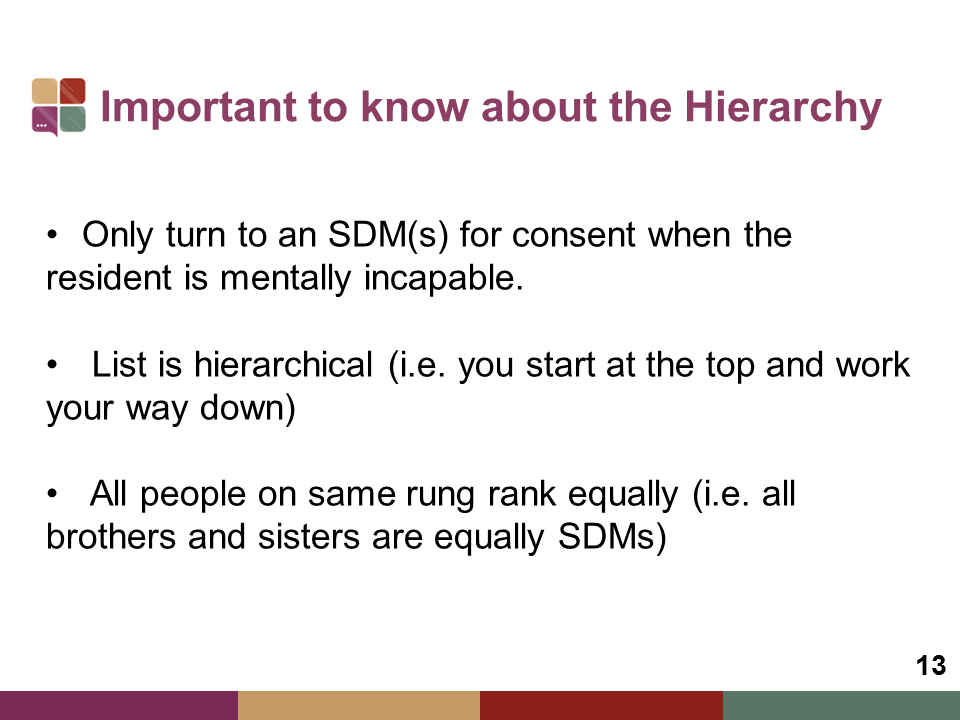 [Speaker Notes: SDM(s) only provide consent on behalf of a resident when they are mentally incapable.
 
The list of SDMs is a ranked list, meaning that the health care providers is required to identify the highest ranked person/people. 
 
If there is more than one person entitled to act as the SDM at any one level in the hierarchy and they are the highest ranking in the hierarchy, they must make decisions together (jointly) or they must decide amongst themselves which of them will act as the resident’s SDM. 
For example 3 adult children must act together and agree on any decisions for their incapable parent’s health care. If they all agree that only one of them should make decisions for their parent, then that one child may make decisions for the parent alone, without talking to the other two, and the health care professionals must take direction from that one child. The health care professionals cannot pick which one of the three should make decisions for the resident. The three children must decide amongst themselves whether they all act together or which one of them will act.

If there is a conflict among people who are equally entitled to act as the SDM, and they all want to act, and they cannot agree on the decisions about treatment for you, the Public Guardian and Trustee is required to act as the SDM instead of any of them. The Public Guardian and Trustee does not choose between the disagreeing decision makers but “shall make the decision in their stead.”]
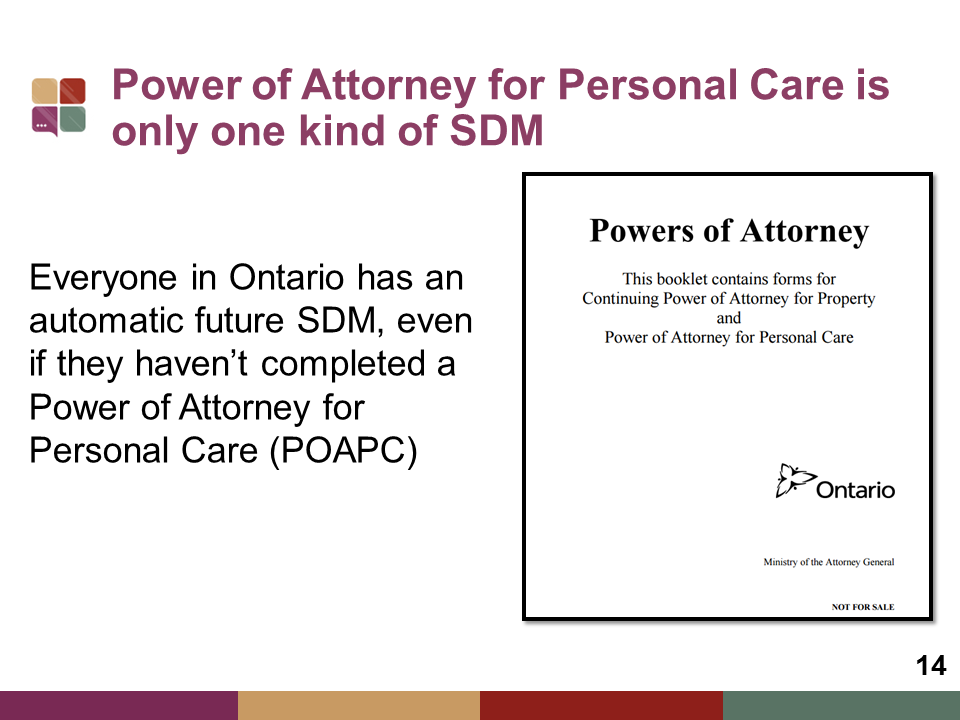 [Speaker Notes: It is very important to recognize that a Power of Attorney for Personal Care (POAPC) is part of the hierarchy and is only one type of SDM.
 
The POAPC is a document in Ontario that a mentally capable person can prepare to name a person(s) to be their SDM(s) for future health and other personal care decisions. 

This document is used to name someone referred to as the “attorney” who would make future health and other personal decisions (decisions about nutrition, shelter, safety, clothing and hygiene) on behalf of that resident if they were to become mentally incapable. The word “attorney” does not mean a lawyer but is anyone named in that document. 
 
It is recommended that forms ask about SDM(s) rather than POAPC to dispel the misconception that you have to do this to have an SDM.

Note. LTC homes cannot require residents to prepare a POAPC as condition of admission. 

Note: The Power of Attorney for Personal Care is NOT the same as the Power of Attorney for Property. The Power of Attorney for Property is the document where you name a person(s) to make decisions about your money and property. The attorney for property cannot make decisions for you about your health and personal care.]
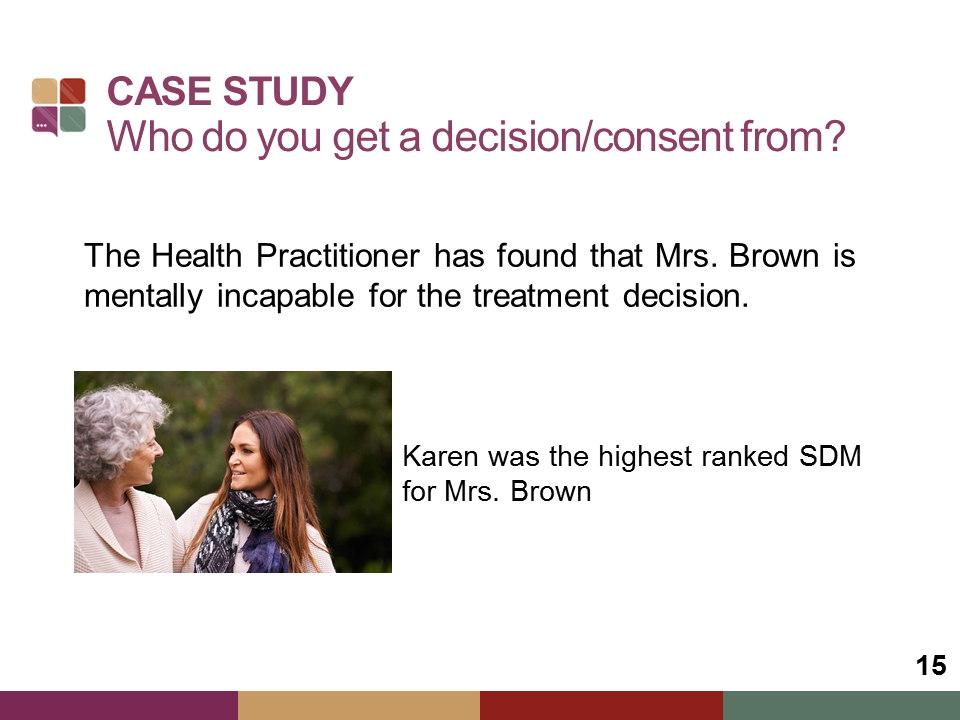 [Speaker Notes: Notes to Facilitator:
Take 1 to 2 minutes to revisit the case. Inform the group that Mrs. Brown has been found to be mentally incapable and allow the group to complete question 2. 
Take up the activity and discuss the ranking rationale of the group.]
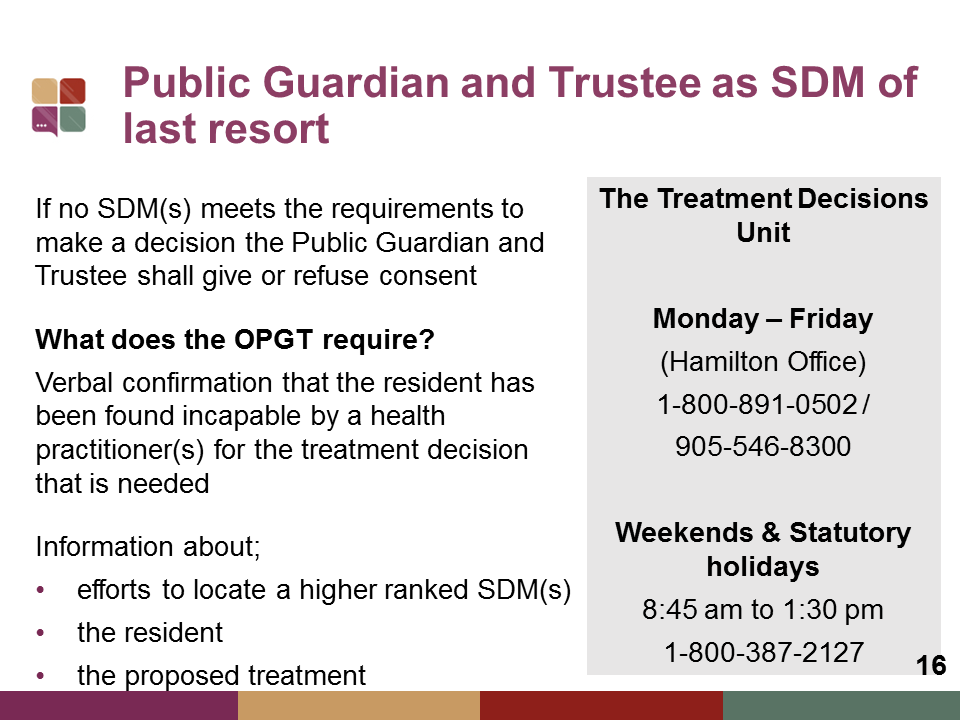 [Speaker Notes: If there is no SDM(s) who meets the requirements to make a decision, the Office of the Public Guardian and Trustee (OPGT) shall make the decision.
 
In order to make the decision, the OPGT requires:
Verbal confirmation that the resident has been found mentally incapable
Information about the efforts to locate a higher ranked SDM(s) 
Information about the resident
Information about the proposed treatment 
 
The OPGT will verbally advise the health care provider or a member of their team of the decision.]
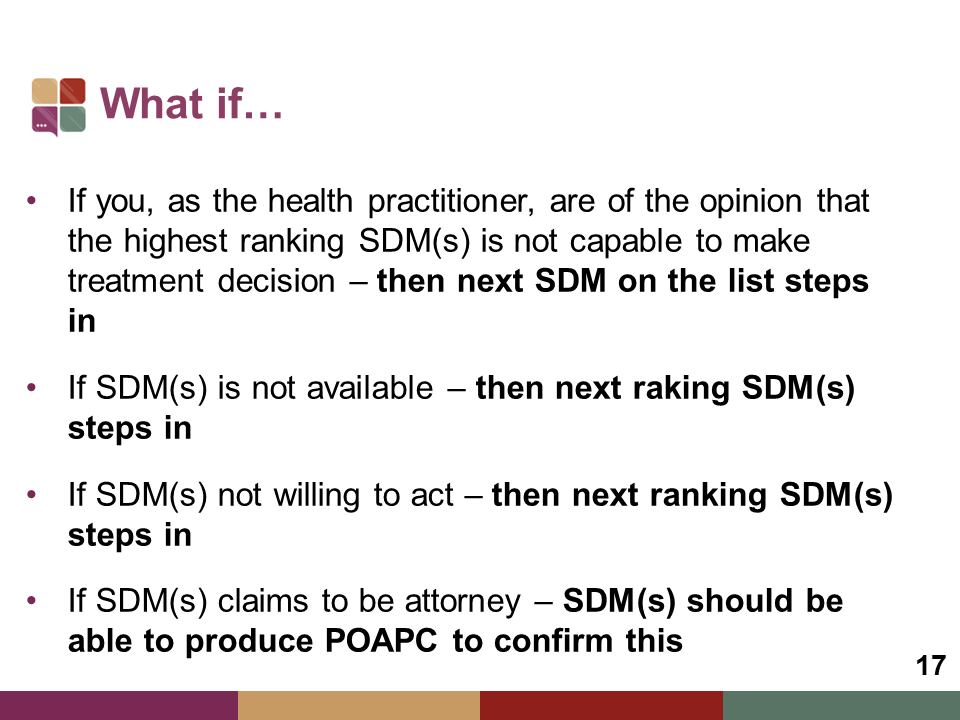 [Speaker Notes: This slide reviews some of the common questions/scenarios that arise when thinking about the hierarchy and requirements of SDM(s) 

So what if: 
If you, as the health practitioner, are of the opinion that the highest ranking SDM(s) is not capable to make treatment decision – then next SDM(s) on the list steps in 
If SDM(s) is not available – then next raking SDM(s) steps in 
If SDM(s) not willing to act – then next ranking SDM(s) steps in 
If SDM(s) claims to be attorney – SDM(s) should be able to produce POAPC to confirm this]
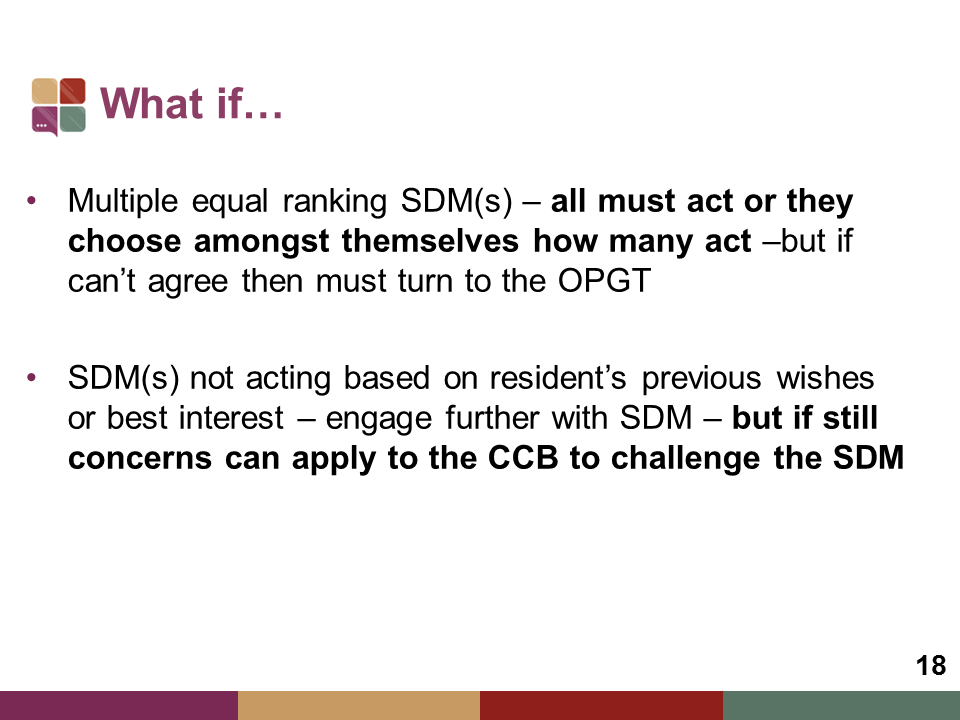 [Speaker Notes: So what if: 
There are multiple equal ranking SDM(s) – all must act or they choose amongst themselves how many act –but if can’t agree then must turn to the OPGT
SDM(s) not acting based on wishes or best interest – it would be recommended that the health care team engage further with the SDM(s) to understand the situation and clarify any misunderstanding/misinformation. A discussion about resident’s previous wishes and if they have been considered. It is an obligation of health practitioners to educate SDM(s) about their obligations in the role. A completion of a Form G through the Consent and Capacity Board should be the last resort. 

Additional Notes (if needed)
It is important to understand that it the SDM(s) who interprets a resident’s wishes and determines if the wishes are applicable (ie. It may appear that an SDM is not following a wish when in fact they are). Also if a wish is impossible to honour than it does not need to be followed).]
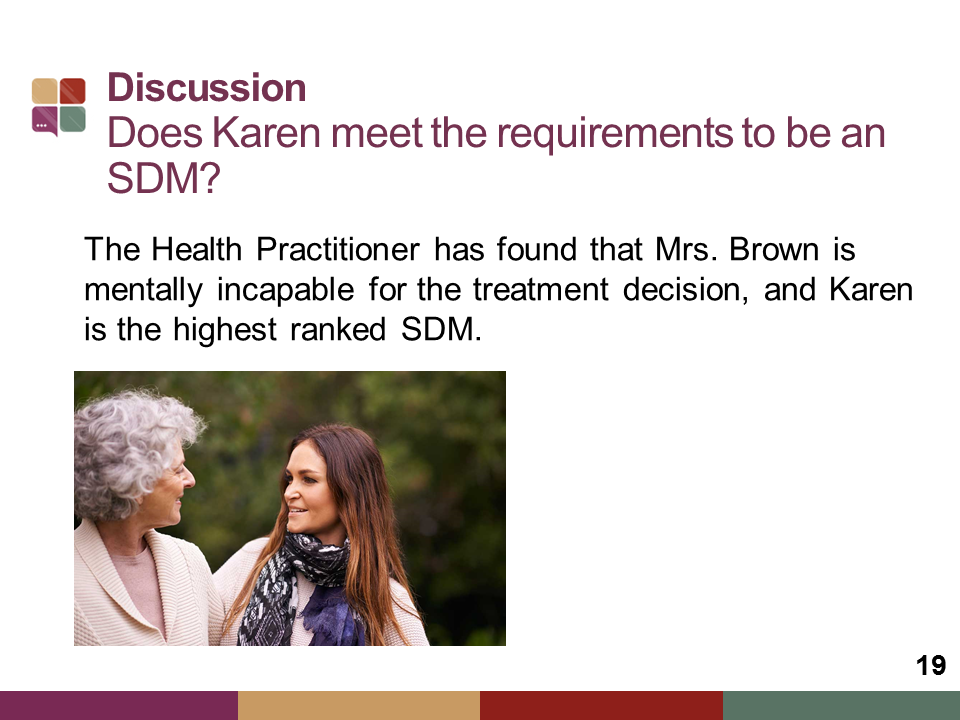 [Speaker Notes: Notes to Facilitator:
Opportunity to revisit the case and explore whether the group has any concerns with Karen meeting the requirements to be an SDM. 
 
ASK: Based on the requirements to be an SDM, do you have any concerns with Karen meeting these requirements? 
Anticipated responses:
-Would have to confirm she was willing
-Would have to confirm if she was capable  
-Would have to confirm there is no court order prohibited Karen from acting
-We know Karen meets the age requirements
-Would have to confirm that she is available – Karen lives in Florida; is she accessible via phone, etc in a timely manner. Availability depends on the needs of the decision (e.g., urgent decision). Given the distance, a discussion about an alternate SDM(s) may be warranted.]
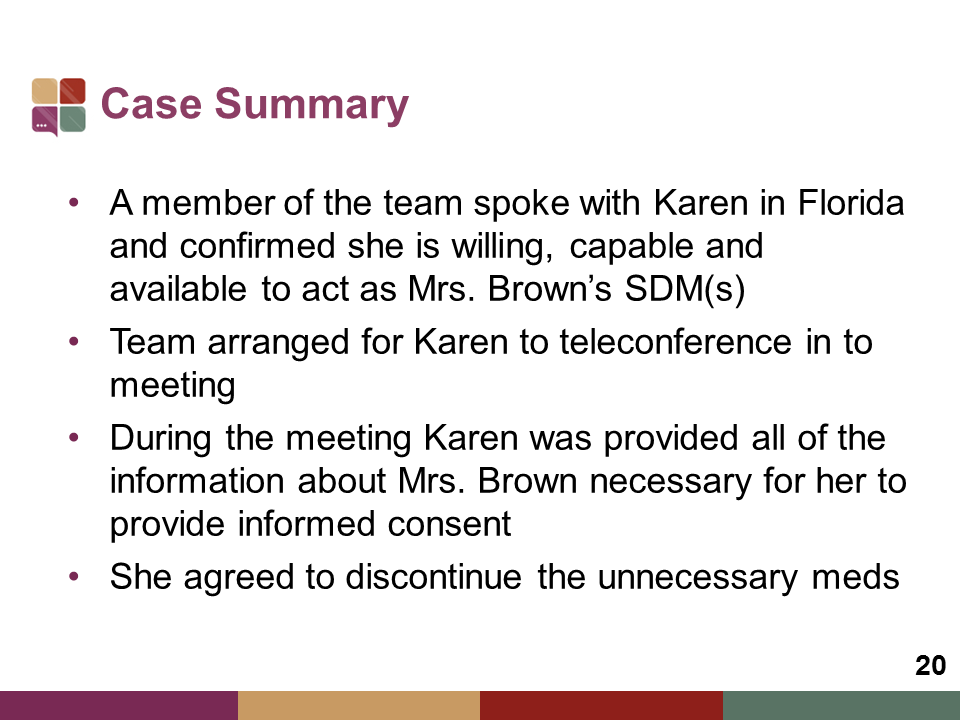 [Speaker Notes: Opportunity to close the case study.]
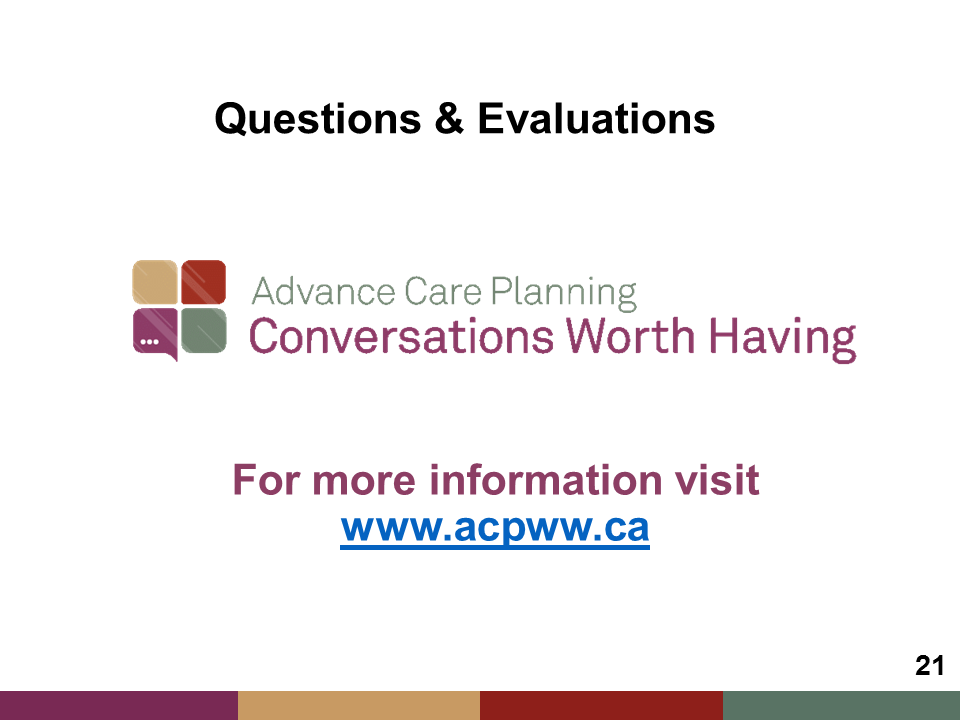 [Speaker Notes: Notes to Facilitator:
Distribute session evaluations
Distribute session evaluations & SDM Brochures & Wallet Cards]
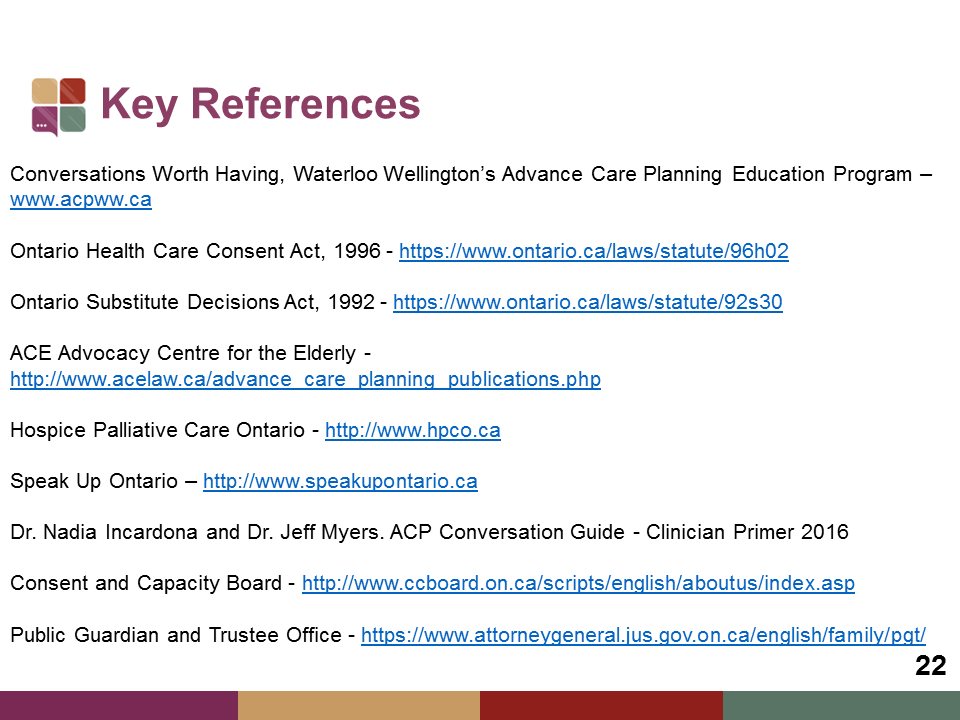